UNIVERSIDAD DE LAS FUERZAS ARMADAS “ESPE”
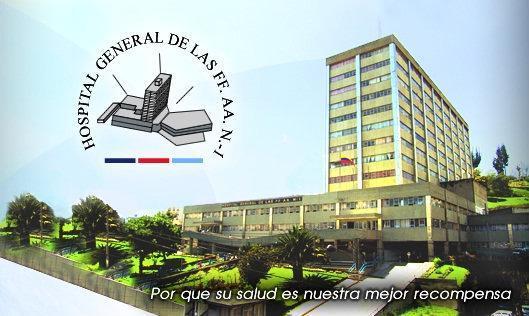 ESTUDIO SOBRE LA APLICACIÓN DE LOS ESTÁNDARES DE HOSPITALIDAD DEL ÁREA DE TRAUMATOLOGÍA DEL HOSPITAL DE LAS FUERZAS ARMADAS

Elaborado por:
Guerrero Paulina
Singo Sofía
FUNDAMENTACIÓN TEÓRICA
Problemática
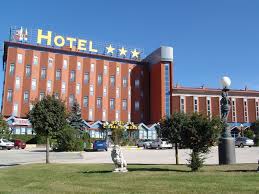 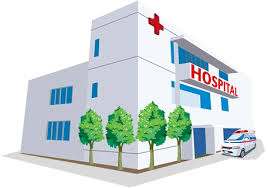 Objetivos
Hospitalidad del latín “hospitalium”
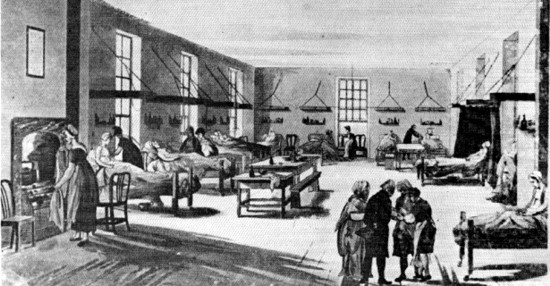 Hôtel- Dieu
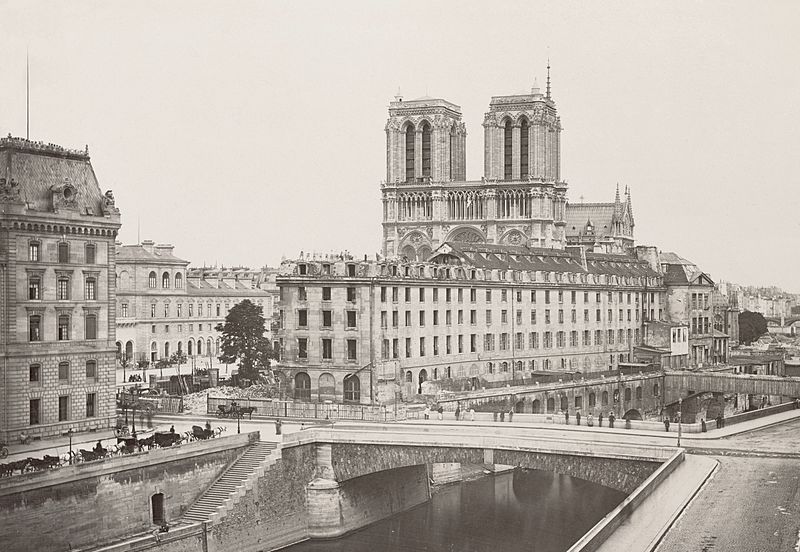 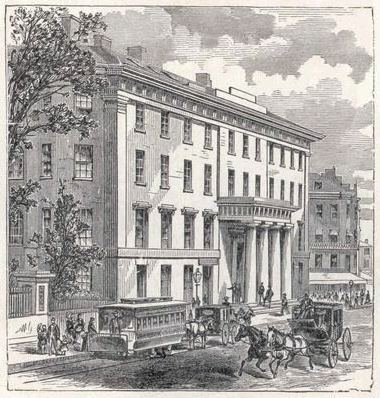 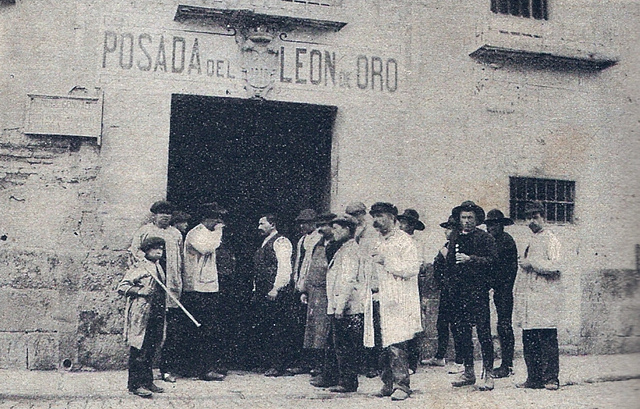 Llamado “Hotel”
Estándares de hospitalidad
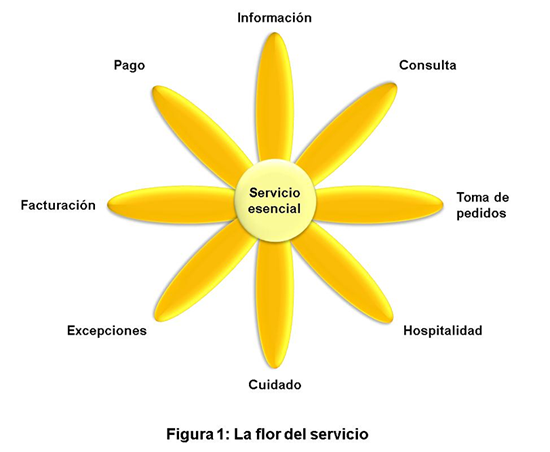 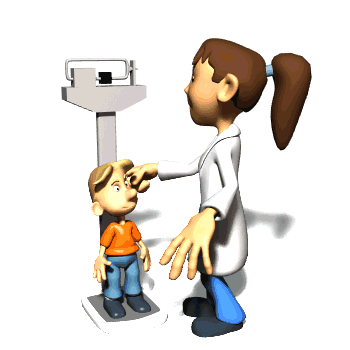 Metodología SERVQUAL
Hospital de las Fuerzas Armadas
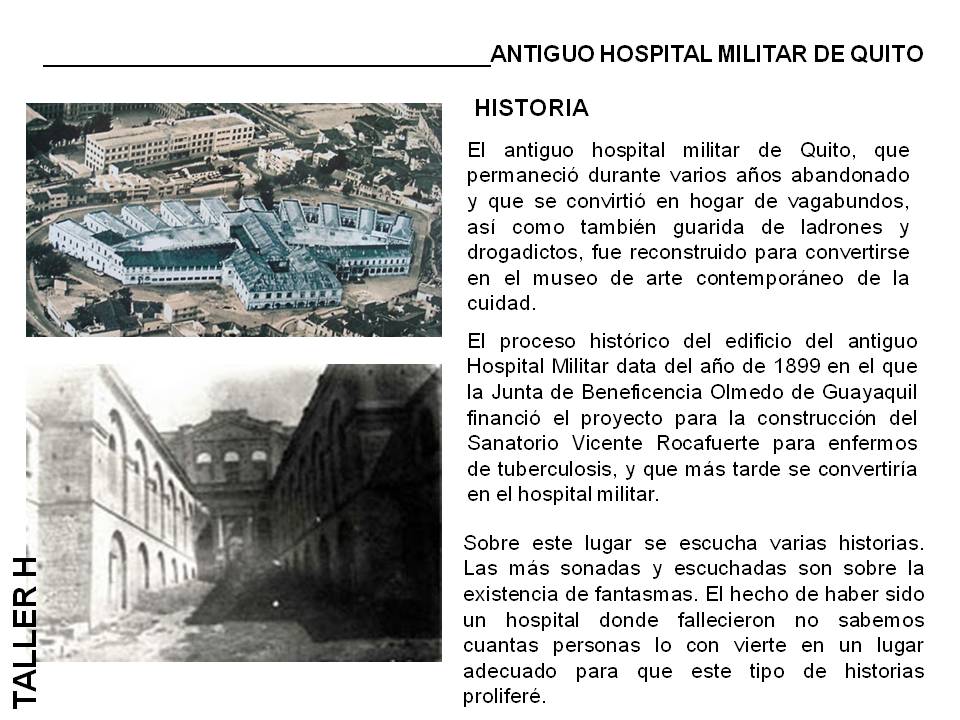 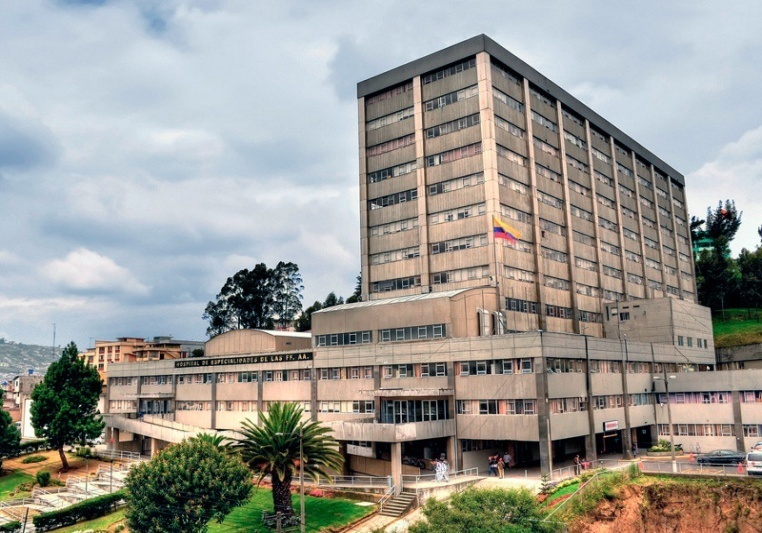 Hospital de las Fuerzas Armadas
Nivel de Atención de Salud
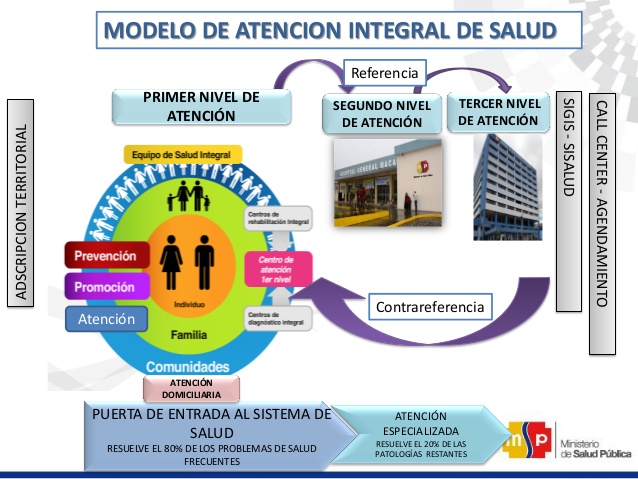 Fuente: (Ecuador, Ministerio de Salud Pública)
Área de Estudio - Traumatología
HABITACIONES
HABITACIONES
HABITACIONES
HABITACIONES
Quinto piso
HABITACIONES
Área de Estudio - Traumatología
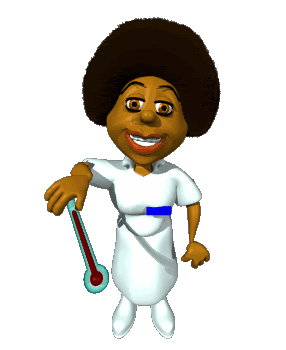 DIAGNÓSTICO SITUACIONAL
Tamaño de la muestra
n=  tamaño de la muestra
N=  1899
²e=  5%  
³S²=  desviación de la población o varianza: 0.25 trabaja en el centro 0.5 de éxito y  0.5 de fracaso
Z=  valor tipificado a 1.96 nivel de confianza 95%
(n-1)=  corrección geométrica para muestras grandes >50
Análisis comparativo de los Instrumentos de Investigación
Análisis comparativo de los Instrumentos de Investigación
Análisis comparativo de los Instrumentos de Investigación
Análisis comparativo de los Instrumentos de Investigación
Análisis comparativo de los Instrumentos de Investigación
PROPUESTA
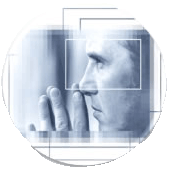 ANÁLISIS EVALUATIVO
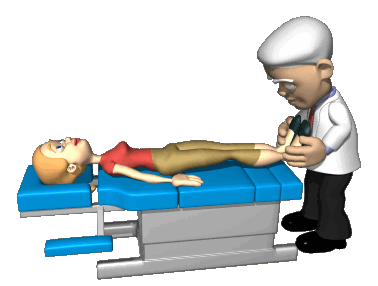 INDICADORES
 DE 
ESTRUCTURA
PLANIFICACIÓN ORGANIZACIONAL
INDICADOR
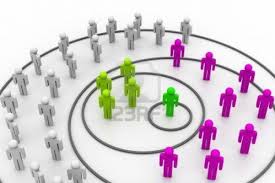 ESTÁNDAR
PLANIFICACIÓN ORGANIZACIONAL
INDICADOR
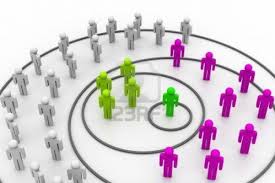 ESTÁNDAR
RECURSOS FÍSICOS
INDICADOR
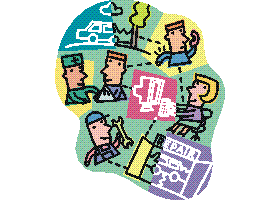 ESTÁNDAR
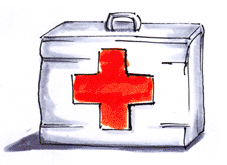 KIT DE AMENITIES
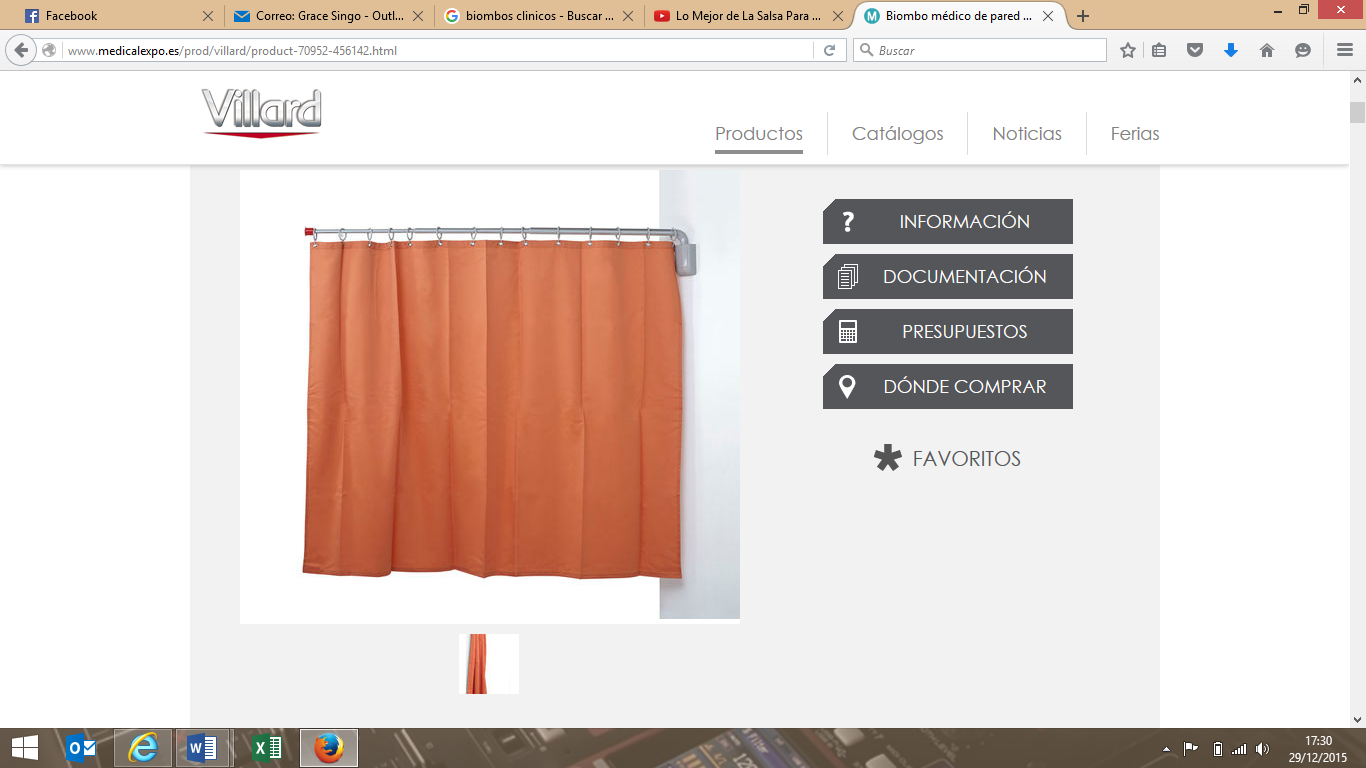 4.
INDICADOR
ESTÁNDAR
SE PROPONE
5.
INDICADOR
ESTÁNDAR
SE PROPONE
FUNCIONES
SISTEMA DE CALIDAD EN EL SERVICIO
6.
INDICADOR
ESTÁNDAR
SE PROPONE
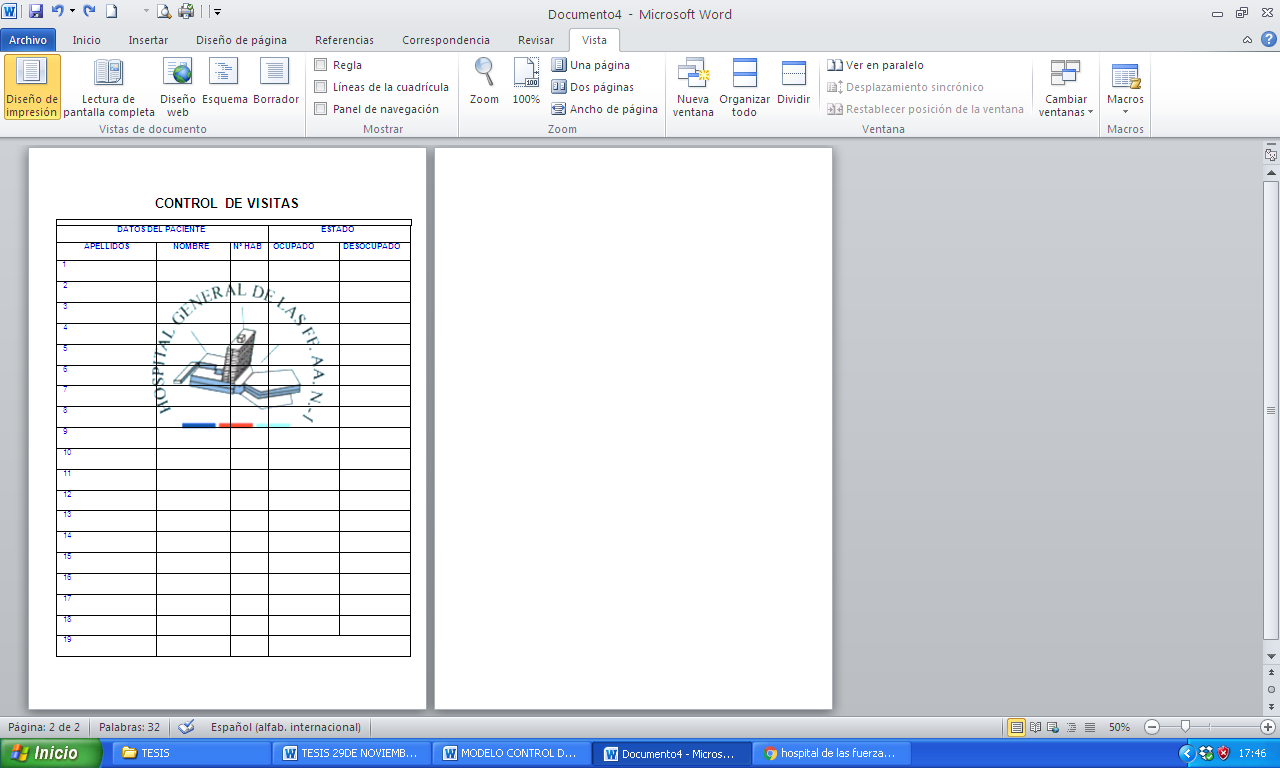 INDICADORES
 DE 
PROCESOS
7.
INDICADOR
ESTÁNDAR
SE PROPONE
CHECK IN
SE PROPONE
CHECK OUT
8.
INDICADOR
ESTÁNDAR
SE PROPONE
9.
INDICADOR
ESTÁNDAR
SE PROPONE
INDICADORES
 DE 
RESULTADOS
10.
INDICADOR
ESTÁNDAR
SE PROPONE
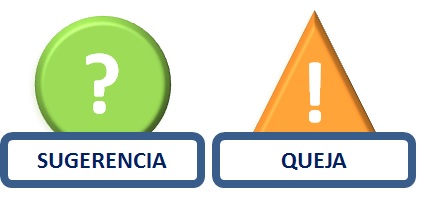 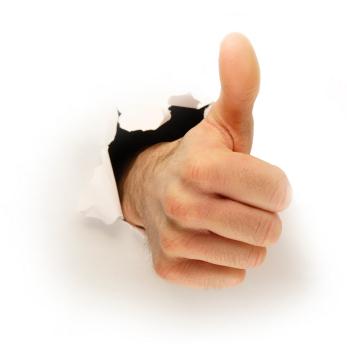 ¡ GRACIAS POR SU ATENCIÓN !